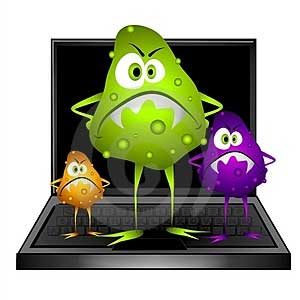 Компютърни вируси. Антивирусна защита
Има ли полза от съществуването на компютърните вируси?
1. Какво е компютърен вирус?
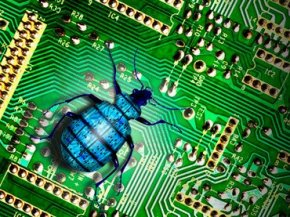 Програми, създадени с цел унищожаване на други програми или данни. 
Известни са повече от 53 000 вида. Терминът идва от биологията и означава отровен сок.
 Пренася се с всички носители на информация. Могат да се изменят и самовъзпроизвеждат.
2. Видове – зависят от областите на разпространение
Резидентни – разполагат се в паметта и пречат за нормалната работа на компютъра; 
Троянски кон - маскирани като програма (скрити в нея); 
Макро – причиняват правописни и стилистични грешки на текстове и таблици; 
Файлови - поразяват изпълними файлове (EXE и COM); 
BIOS – поразяват BIOS на КС, като променят неговата конфигурация. 
Спам – нежелана информация във вид на електронно писмо.
3. Как се проявяват вирусите?
Забавяне на компютърната система (КС);
Поява на необичайни съобщения за грешки;
Изчезване, поява или променяне на размера на файлове;
 Отказ за достъп до дадено устройство;
Намаляване на количеството памет 
Блокиране на клавиатурата или мишката и други.
4. Борба срещу вирусите с антивирусни програми
При стартиране на КС те се зареждат в паметта и проверяват при изпълнение на някаква програма за наличие на вирус.
Проверяват при процеса на работа за вируси.
За по- голяма надеждност антивирусните програми трябва да се обновяват (с нови версии или с нови дефиниции).
5. Антивирусни програми
Malwarebytes Anti-Malware Microsoft Security 
Essentials Avast Free Antivirus 
Avira AntiVir Personal
6. Работа с антивирусна програма
Сканиране за вируси (Scan)
Сваляне на нови дефиниции (Update) 
Изтриване или поставяне под “карантина” на вируси.
Има ли полза от съществуването на компютърните вируси?